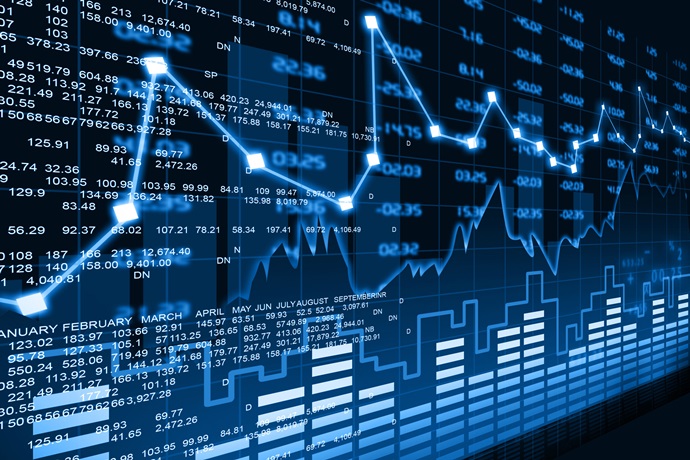 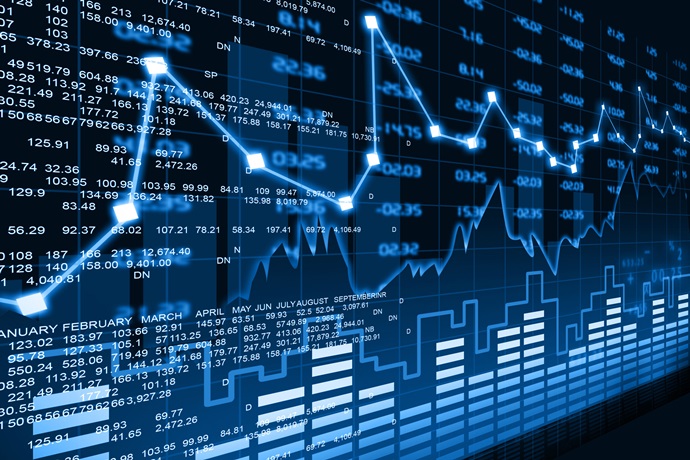 목차
2010년대 일본 경제
2002년 ~ 2011년 
10년간 일본의 연평균 경제 성장률은 0.4%에 불과했다.
세계 경제에서 차지하는 비율도 5.8%로 하락했다.
2010년대 일본 경제
2011년 8월, 무디스는 일본의 국채 신용등급을 Aa2에서 Aa3로 강등해 일본 경제에 충격을 주었다.
그러나 엔저정책을 펴면서 상황이 
바뀌었다.
2010년대 일본 경제
아베노믹스와 함께 GDP가 폭락하였지만 PPP는 오히려 성장하였다.
하지만 2016년에 들어서서 마이너스 금리에 
대한 반작용으로 엔화가 다시 상승하고 있다.
2010년대 일본 경제
2018년 10월에 들어 
닛케이 지수가 27년 만에 
최고치를 경신하면서 일본 경제 전반에 대한 긍정적인 
기대도 보인다.
하지만 일본의 철강 3위 업체의 30년 이상 품질 데이터 조작 등이 발각되며 2019년 4분기에 마이너스 성장에 빠졌다
2010년대 한국 경제
금융 기관의 해외 차입이 2010년 들어 급증하였고, 외국인 투자금의 급격한 유출입이 외화유동성의 불안 요인으로 작용하였다.
외화가 지속적으로 유입되고 있어 외부 충격이 왔을 때 급격한 외화 유출로 환율 변동폭 확대, 단기외화 유동성 부족을 초래할 수 있다.
2010년대 한국 경제
건설 경기 침체가 장기화되고, 가계부채 문제 등이 
불거지면서 국가 경제에 
커다란 부담으로 작용할 
가능성이 있다.
2010년 초 가격하락과 거래량 감소를 보이고 있는 국내 주택 시장에는 부채 디스플레이션 현상이 나타날 가능성이 높다.
2010년대 한국 경제
글로벌 금융 위기 이후 저금리 기조와 경기부진으로 가계부채가 계속 증가하고 있어 향후 경제운용의 부담 요인이 될 수 있다.
부동산 시장 침체가 지속되는 가운데 금리 인상이 단행될 경우 가계 소비를 위축시키고 금융기관 부실화를 초래할 수 있다.
2010년대 한국 경제
(소비 여력 위축) 
가계 부채 규모가 지속적으로 늘어남에 따라 금리 인상과 주택가격 하락으로 인한 
가처분소득의 감소로 소비가 
위축될 수 있다.
(금융 기관 부실화)
 금리 인상에 따라 주택 가격이 하락하고 개인파산이 증가하게 되면, 제 2금융권을 시작으로 금융기관의 부실화가 시작될 수 있다.
2020년대 일본 경제
특히 코로나 확진자가 지나치게 많아서 일본내 거리두기와 대면 접촉에 대해 크게 기피하면서 그에 관련된 업종들이 타격을 받았다.
세계적인 코로나 19 유행에 따라, 일본도 코로나 19에 휩쓸리게 되었다
2020년대 일본 경제
또한 2020 도쿄 올림픽이 코로나 사태로 인해 1년 연기 되면서 계속해서 예산을 소모하고 있기 때문에 개최를 취소하건 일본에 타격이 올 거라는 추측이 많았다.
미・중무역 전쟁으로 반도체 수급이 불안정해지자 일본측이 반도체 산업을 자국으로 유치하는 방안이 담긴 성장 전략 원안을 마련하였다.
2020년대 일본 경제
2022년에 2022년 러시아 우크라이나 침공과 2022년 식량・에너지 위기로 버블 경제 이후 최고의 물가 상승률을 기록하였다.
2020년에는 실질 GDP가 4.6% 
감소했다.
2020년대 일본 경제
엔화의 저가 현상이 지속되면서, 2022년 10월 IMF가 발표한 GDP순위에서는 세계 3위 자리를 유지
하였다.
하지만 불과 6개월 만에 6천억 달러가 증발해버렸다.
 또한 1인당 GDP도 약 39,200$에서 34,000$로 
급격히 떨어졌다
2020년대 한국 경제
코로나19의 영향으로 수출 감소 지속, 소비 급감 및 투자 수요 부진 등이 나타나며 상반기 마이너스 성장 시현하였다.
코로나 19 확산의 영향으로 2020년 상반기 국내 경제 성장률은 글로벌 금융 위기 이후 가장 낮은 -0.8%를 기록하였다
2020년대 한국 경제
(현황)
2019년 하반기 강보합세를 보였던 국제 유가는 2020년 상반기 
급락하였다.
기존의 글로벌 공급 과잉 요인에 더해 2020년 상반기 코로나19로 인한 경기 충격 및 수요 급감 등의 영향으로 국제유가 급락하였다.
2020년대 한국 경제
(전망) 
2020년 하반기 국제 유가는 상승 흐름을 지속하는 가운데 연간으로는 2019년 대비 하락할 것으로 전망되고 있다.
세계 경기 위축에 따르는 수요 감소로 2020년 연간 국제 유가는 2019년 대비 낮으로 예상되고, 연중 국제 유가는 상반기 대비 하반기 경기 회복에 대한 기대로 소폭 상승세 흐름 전망
2020년대 한국 경제
경제 활동 제약이 다시 발생하고 경기 회복이 지연될 가능성 고려 다만, 방역의 성공적인
진행 및 경기 부양책의 효과적인 집행 등이 이루어진다면
 경제 부진 심화는 상쇄될 것으로 
예상된다.
코로나 19 재확산으로 인한 경기 회복세 지연 가능성 및 성공적인 방역 및 경기 부양 정책 등의 경기 급락 완충 효과도 감안
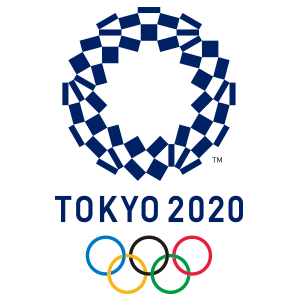 한・일 경제 비교
-한국은 코로나19의 여파로 2020년 상반기 국내 경제 성장률은 글로벌 금융 위기 이후 가장 낮은 -0.8%를 기록하였다

- 일본은 일본내 거리두기와 대면 접촉에 대해 크게 기피하면서 그에 관련된 업종들이 타격을 받았으며 도쿄 올림픽이 연기되며 피해를 입었다.
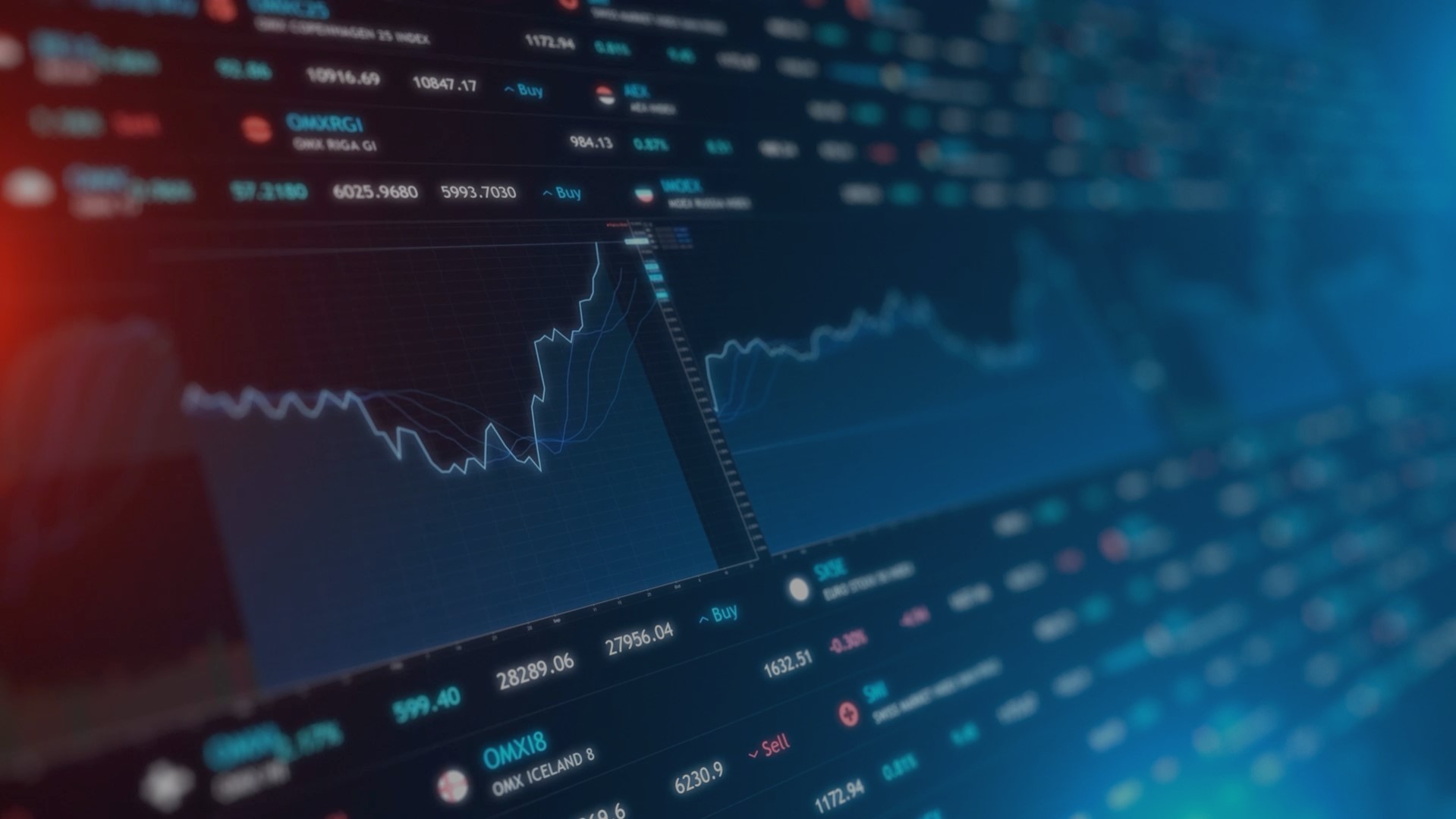 THANK YOU
일본어일본학과
22202050 김 연하